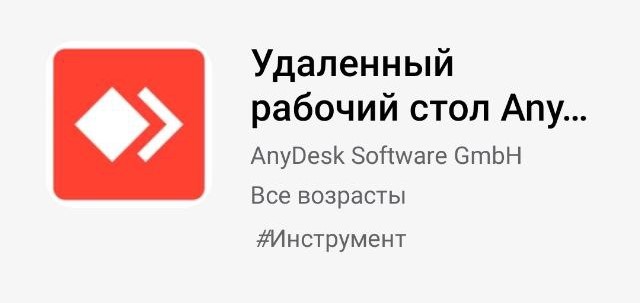 AnyDesk - это программа для удаленного рабочего стола, которая позволяет удаленно подключаться к компьютеру.
AnyDesk - это бесплатный инструмент, который можно скачать из Интернета. Единственное, что потребуется, это чтобы тот, кому необходимо подключиться к вашей системе, также загрузил AnyDesk. После успешной настройки на обеих машинах вы сможете начать ваш первый сеанс.
Удаленный рабочий стол AnyDesk

https://apps.samsung.com/appquery/appDetail.as?appId=com.anydesk.anydeskandroid


https://anydesk.org/ru/solutions/personal-user
На смартфоне
.
На компьютере
Чтобы начать сеанс в AnyDesk, откройте его. Каждая система имеет уникальный персональный идентификатор в виде 9-значного числа. Выглядеть это будет так:
На смартфоне
На компьютере
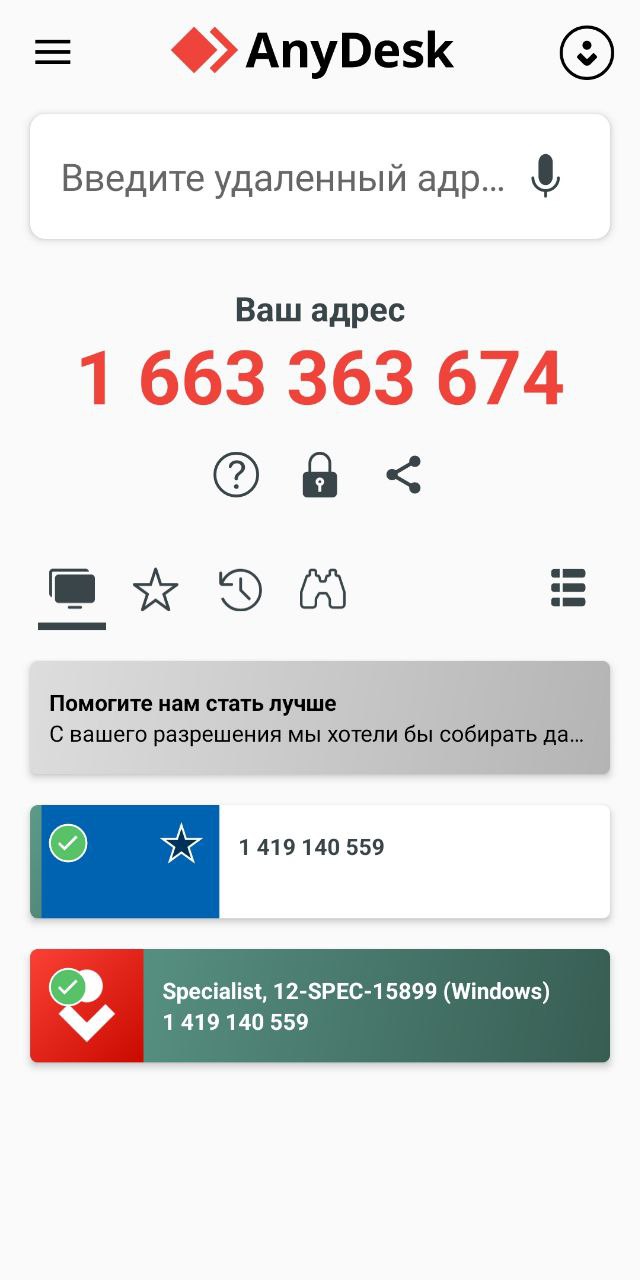 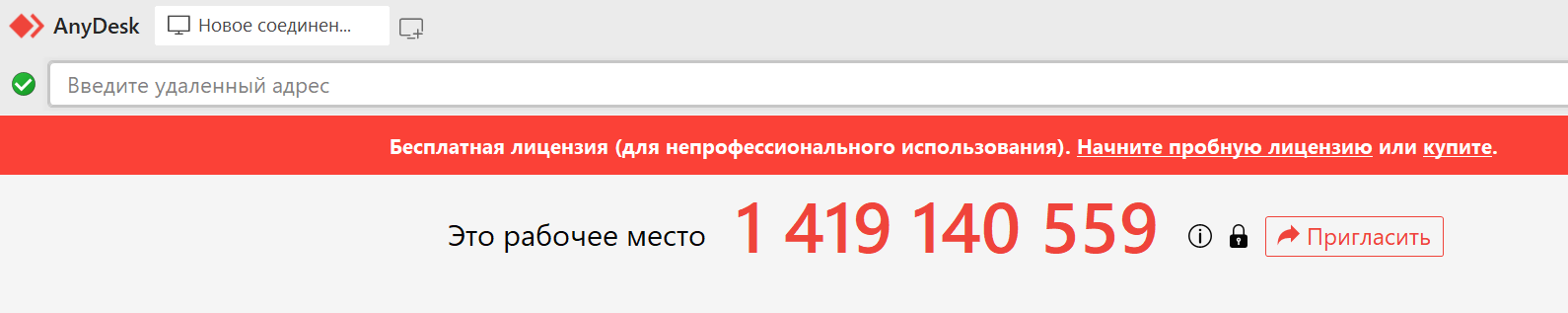 Шаг 1:  Чтобы подключить два устройства удаленно, откройте AnyDesk на обоих устройствах.
Шаг 2: Введите идентификатор (на ПК) и запросите подключение (на смартфоне)
Введите идентификатор системы, подключенной к другим системам, в поле «Удаленный стол» (на компьютере) и нажмите кнопку «Подключить». Он запросит соединение с системой другой стороны (на сматрфоне):
На смартфоне
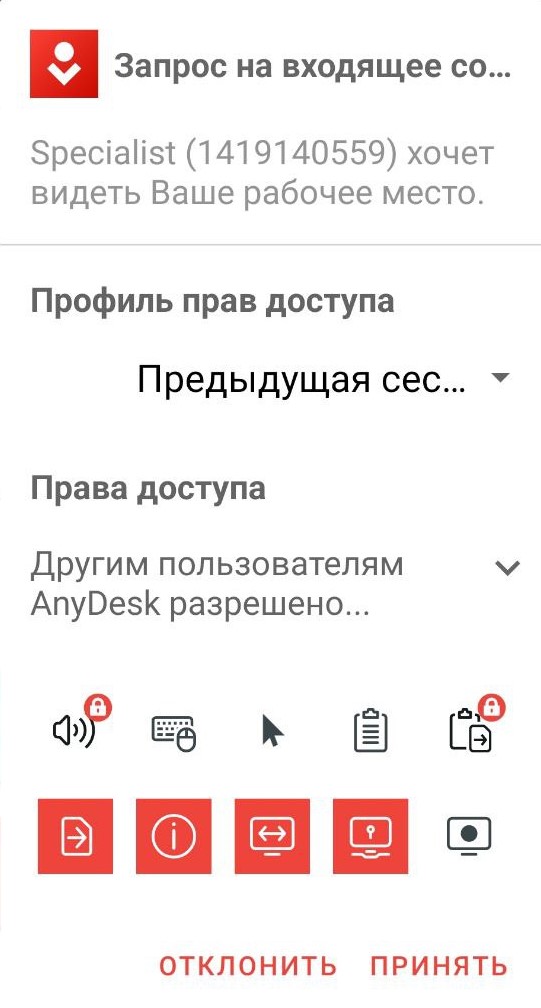 На компьютере
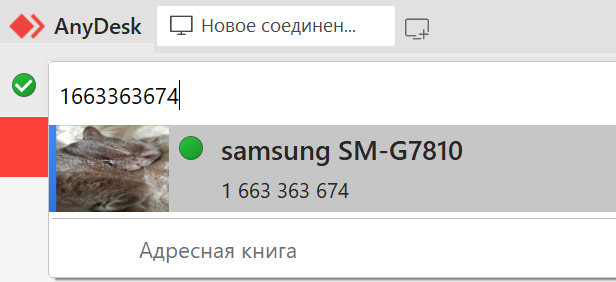 На смартфоне
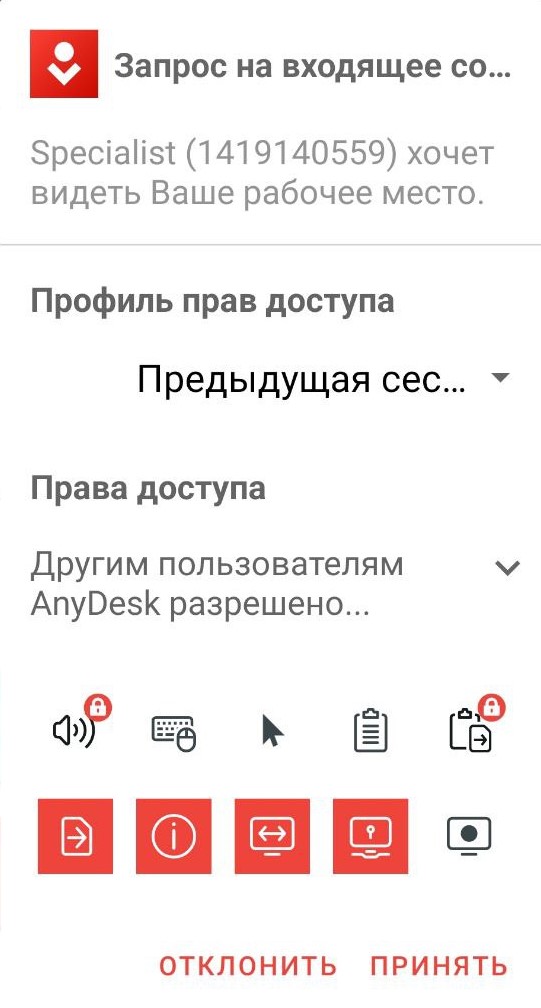 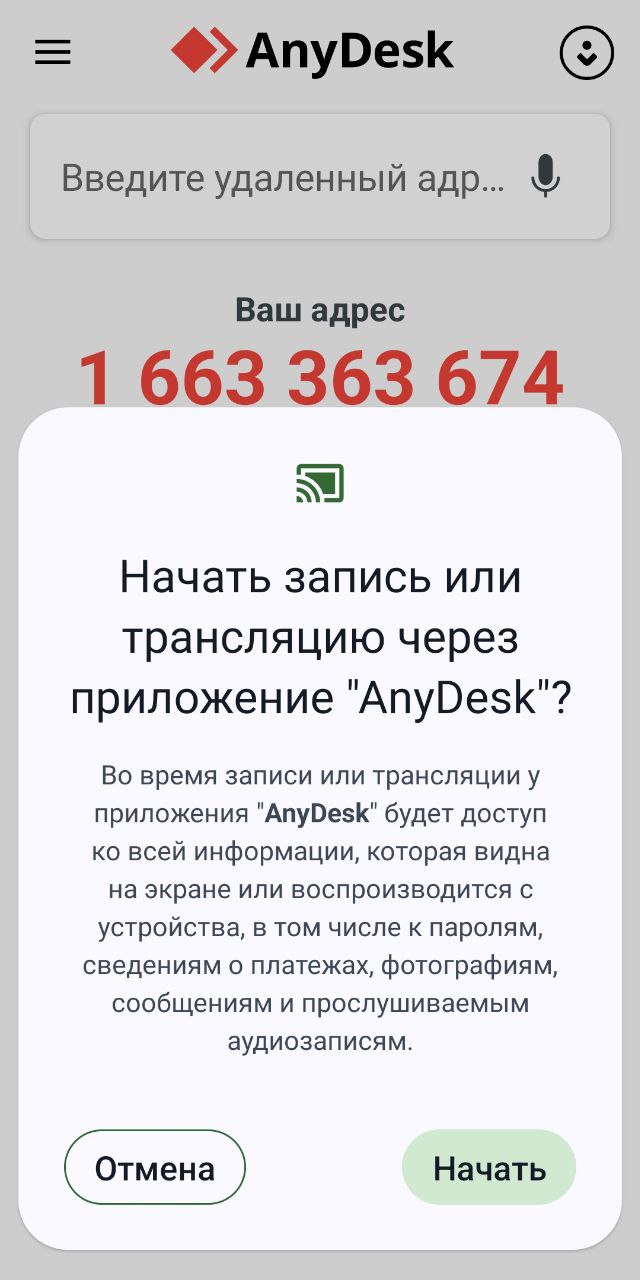 Шаг 3: 
Принять запрос на подключение
Чтобы разрешить другим пользователям получить доступ к вашей системе, нажмите кнопку «Принять». 
Это позволит другим пользователям получить доступ к вашей системе. 
Чтобы отклонить этот запрос, нажмите "Отклонить".
На компьютере
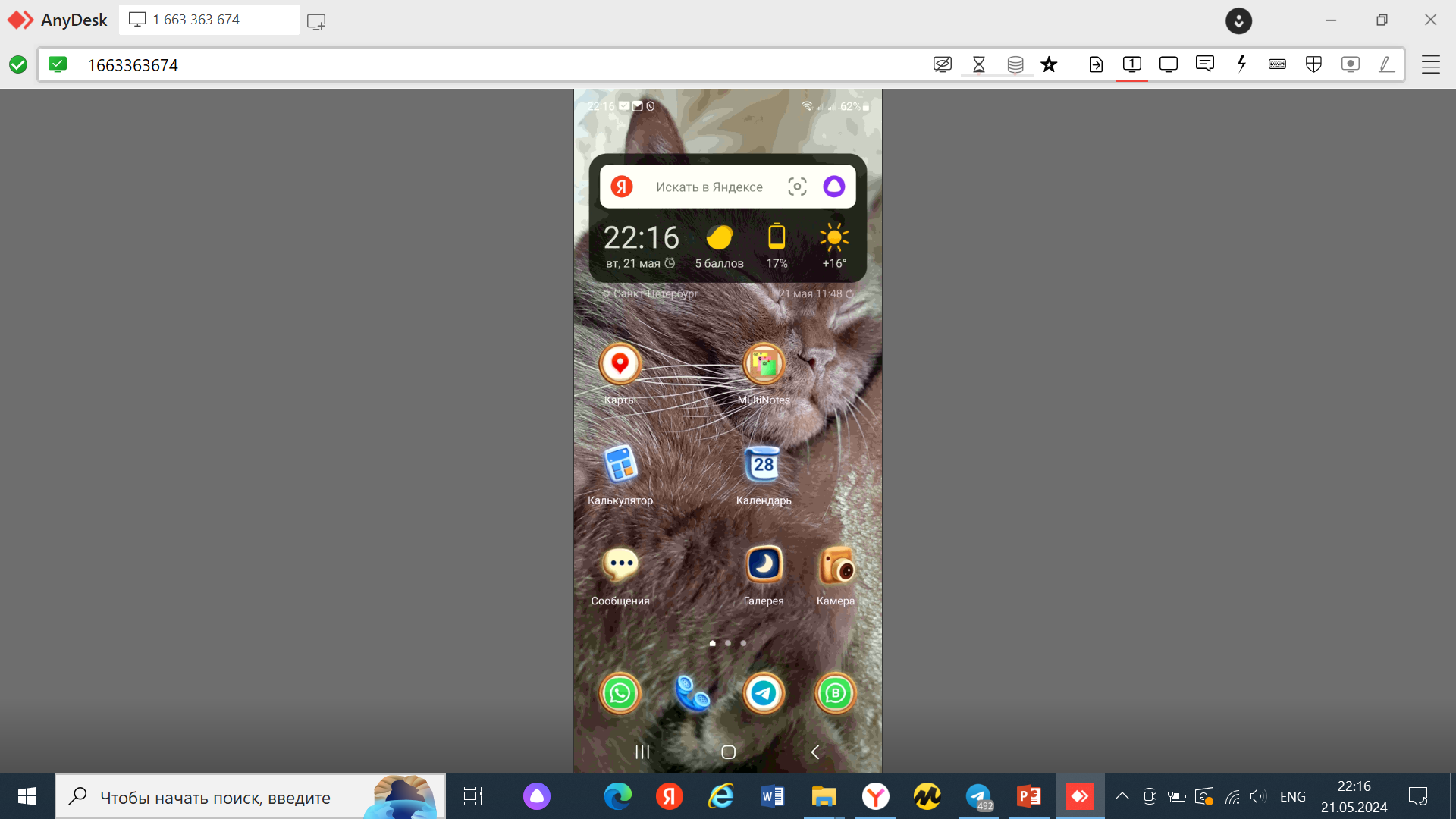 Как включить полноэкранный режим в AnyDesk
AnyDesk предлагает возможность работать в полноэкранном режиме, что может быть полезно, особенно при работе с проектором и презентацией на экран. 
Полноэкранный режим в AnyDesk:
Откройте AnyDesk и выберите опцию «Экран».
Включите опцию «Полноэкранный режим».

В этой вкладке (опции) вы можете самостоятельно применить различные настройки экрана
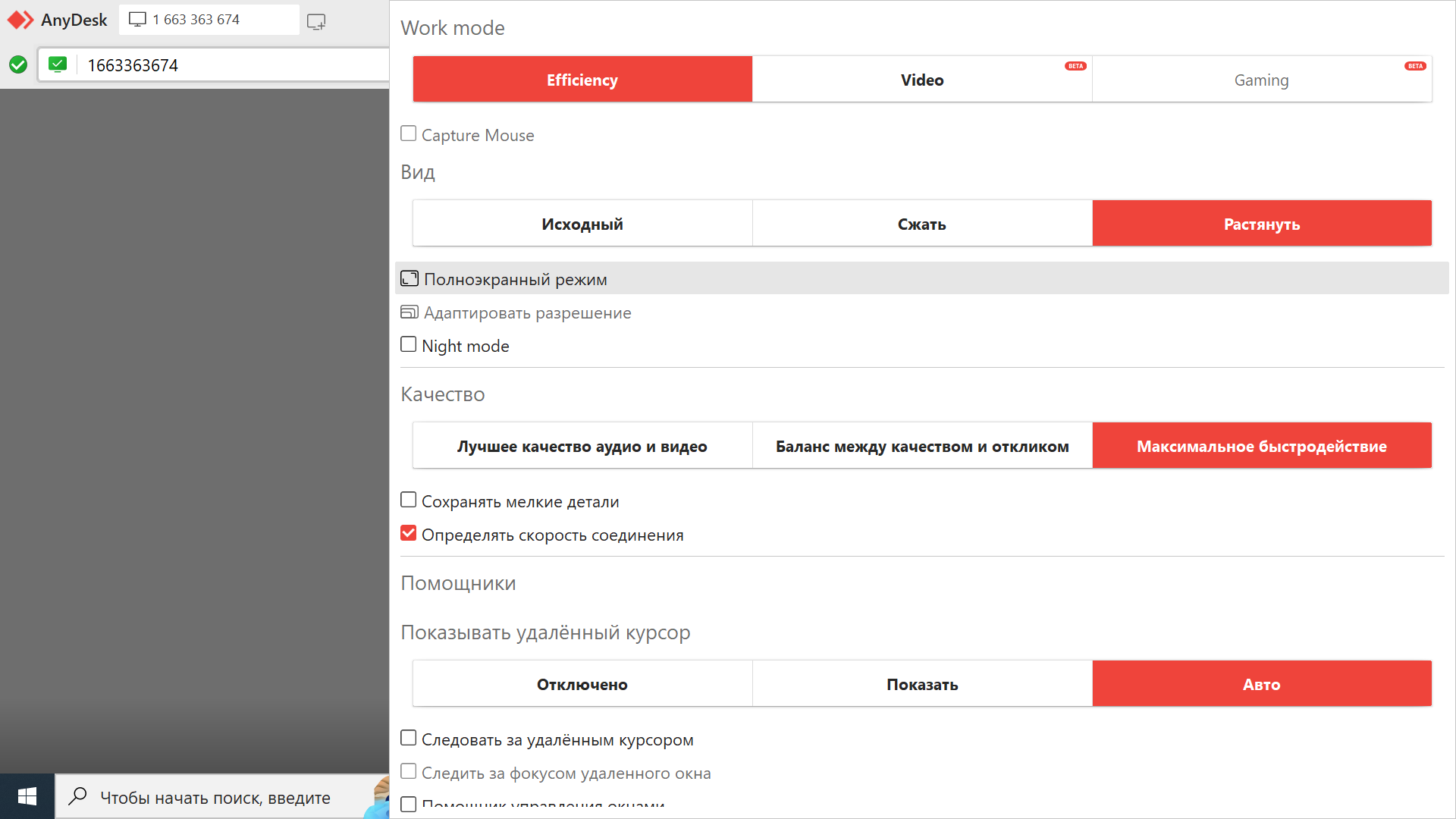 На компьютере
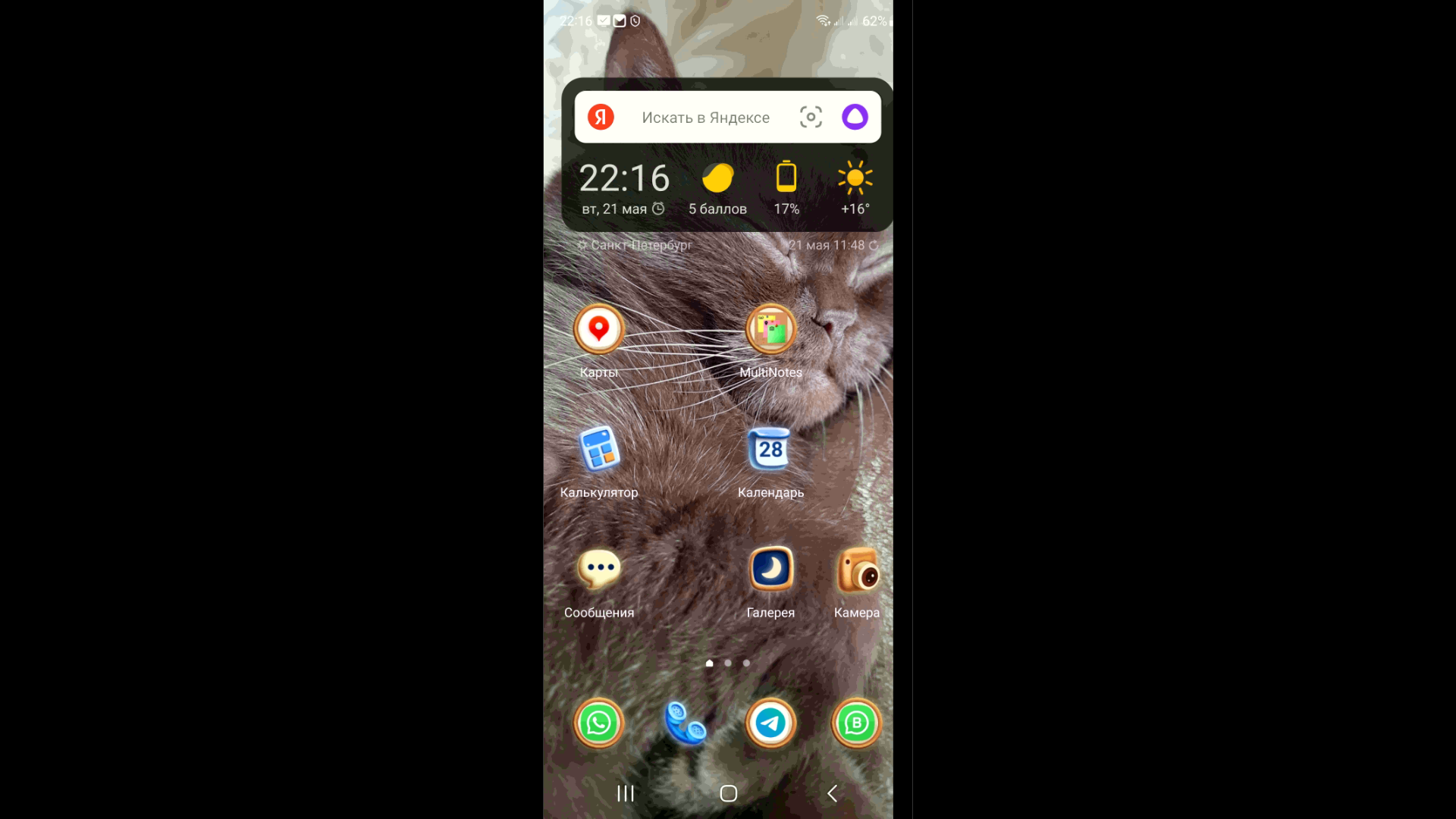 Трансляция на весь экран телевизора или экран через проектор в режиме онлайн